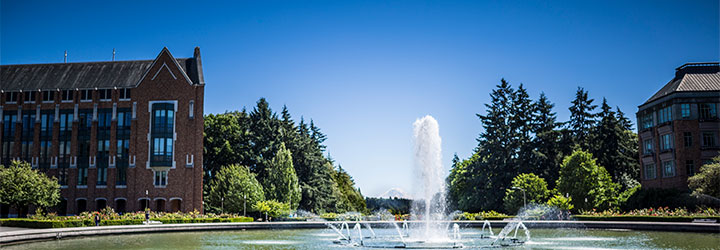 B-Trees, Slow Sorts
Data Structures and Parallelism
Announcements
Midterm Grades on gradescope
Median 89/110
Mean 90/110
Standard Deviation: 11.07
Solutions on webpage later today.
Regrades will open on gradescope tomorrow.

 Project 2 checkpoint Wednesday in lecture
Outline
Crash Course: Memory Hierarchy
B-Trees (our last dictionary)
Why we’re not implementing them
Start Sorting
Dictionaries Review
A False Assumption
We said “every operation takes about the same time”
In order to do big-O analysis.

Most of the time this is true.
It’s always true up to a constant factor. 
But what if that constant is 5,000,000?

Today: What to do when your dictionary is huge.
Memory Hierarchy
CPU Register
L1 Cache
L2 Cache
RAM
Disk
CSE 373 SP 18 - Kasey Champion
6
[Speaker Notes: 1 ns vs 8,000,000 is like 1 sec vs 3 months

It’s faster to do:
5 million arithmetic ops than 1 disk access
2500 L2 cache accesses than 1 disk access
400 RAM accesses than 1 disk access]
Instructions vs. Memory Access
Why have we not noticed this?
Very smart people work on algorithms to quickly decide what memory to put in caches (in case you need it again).
If your data fits in the cache, you’ll probably never notice.
Compiler optimizations can sometimes ask for data before you need it.

When you ask for one piece of data, the OS will give you that, and everything near it. 
It’s likely to be used soon (think arrays). 
Once you use a value, the OS will keep it in a close by cache.
Two Principles
Temporal Locality:
If you use some piece of memory, you are likely to use that exact data again pretty soon. 
Spatial Locality:
If you use some piece of memory, you are likely to use nearby data pretty soon.

OS accomplishes this by:
Keeping recently used memory in the cache
Moving memory in “pages” – if you access one data point, you move everything nearby with it.
Pause to Ponder
We’ve seen two dictionary types:
Search tree-based dictionaries
Table-based dictionaries

Which one should we use when we have a huge dataset?
Memory Accesses – Dictionaries
B-Trees
Reduce memory accesses:
Don’t put the values in a node, just the keys.
Make each node take up exactly one memory block.
We now have room for a bunch of keys, have a bunch of children.
Will make the tree shorter.
Put all the values in leaves. 
Again make each leaf take up exactly one memory block.
B-Trees
How do we search?
keys < 12
Binary search on “signpost” keys. 
Entire node is in cache – binary search doesn’t need to go out to memory.
How Tall?
Analysis
Insert Algorithm
Find then add to leaf.
If leaf is already full, then split leaf in two 
(still meet “at least half full condition)
That adds a child to the parent node. What if it’s full?
 Split that node in two! 
 Recurse up the tree (splitting as necessary)
Insertion (simple)
Try inserting (32, 5) and (36, 6) into the following tree
32
32
5
Insertion – splitting internal nodes
Try inserting (15, 7) and (16, 8) into our existing tree
32
Make a new internal node!
15
7
18
Make a new internal node!
Delete Algorithm
Deletion (simple)
Delete 16. Adopt from neighbor.
Keep leaf array sorted.
18
Deletion – merging nodes
Delete 14. Can’t adopt, so merge.
18
Deletion – merging nodes
Delete 14. Merge up the tree.
Update “signpost” to be smallest key in its right subtree.
18
18
Running times:
B-Trees in Java?
If you want to implement a B-Tree, should you use Java?

Java is designed to obscure details of the system you’re on from you.
But B-Trees need to know sizes of the memory pages.
Picture of Java object
Class TreeNode{
	K[] keys
	TreeNode[] children
	int numChildren 
	…
}
This is what we need our object to look like. Is this what it looks like?
What it Really Looks Like
Don’t Use Java
Even worse – Java uses “indirection” everywhere with objects. 
We wanted to stuff all the values in a single page.
Not going to happen with Java Objects – everything is pointers
The JVM allocates the memory. No way to tell it to put things next to each other
If you want to implement a B-Tree.
Use C. (or C++ or some other lower-level language)
Sorting
Sorting
Three goals
Insertion Sort
How you sort a hand of cards.

Maintain a sorted subarray at the front.
Start with one element.
While(your subarray is not the full array)
Take the next element not in your subarray
Insert it into the sorted subarray
Insertion Sort
for(i from 1 to n-1){
	int index = i
	while(a[index-1] > a[index]){
		swap(a[index-1], a[index])
		index = index-1
	}
}
https://www.youtube.com/watch?v=ROalU379l3U
Insertion Sort
Unsorted Items
Sorted Items
Current Item
Sorted Items
Unsorted Items
Current Item
Sorted Items
Unsorted Items
Current Item
33
Insertion Sort Analysis